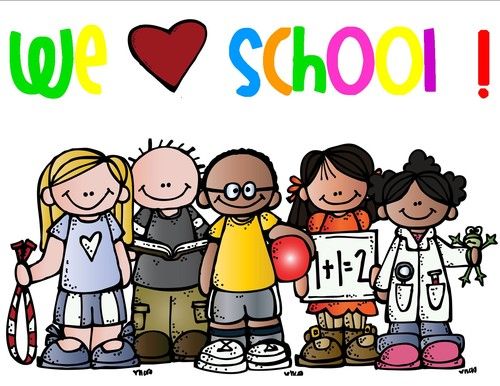 ENSEÑANZA SITUADA
Berenice ruiz #16                                                                                                                         FRIDA DIAZ BARRIGA
Papel del docente
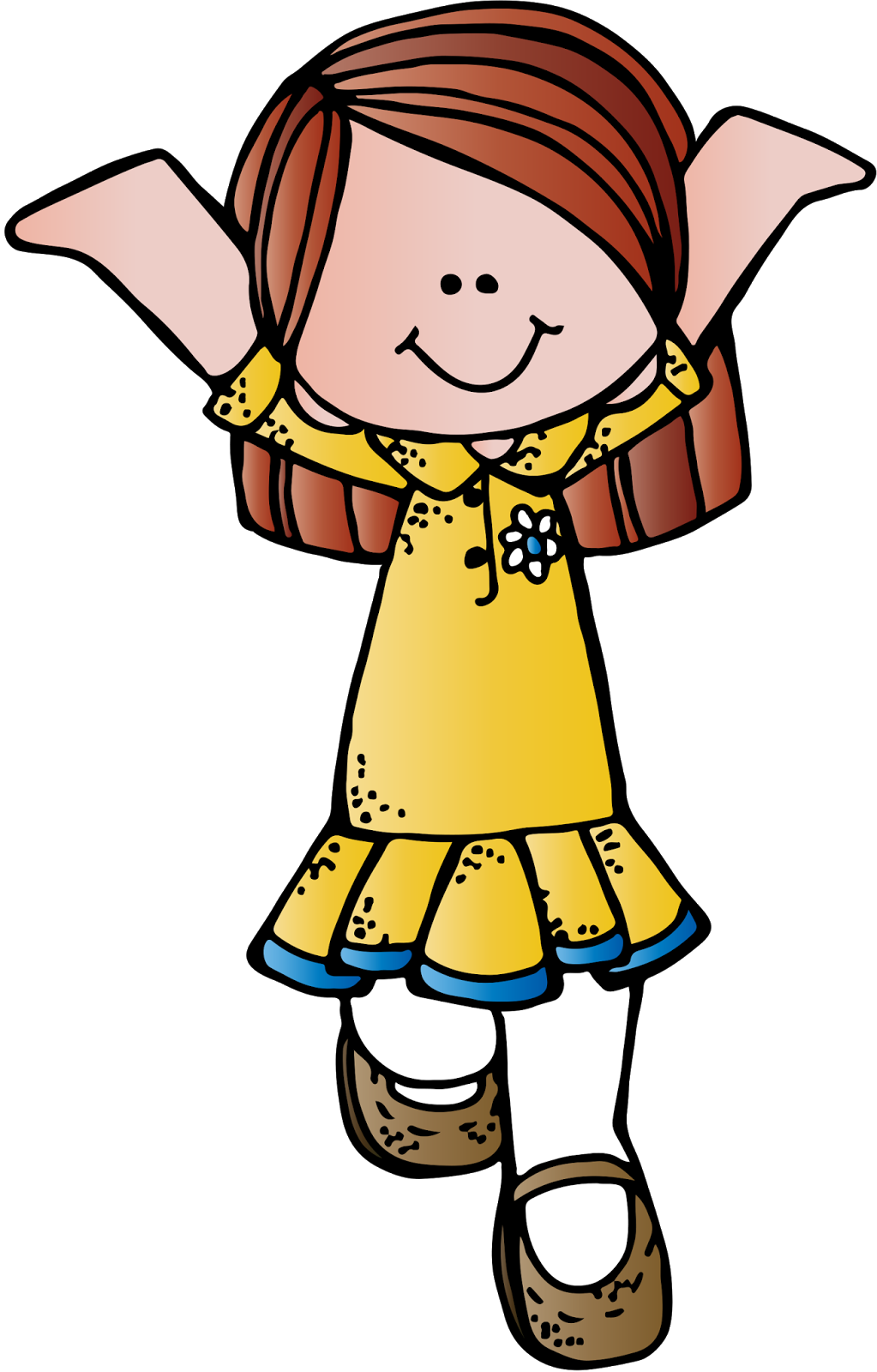 Se espera que un ambiente se caracterice por si flexibilidad, en términos de su apertura a roles e identidades por parte de los actores, lo que contribuye a la apreciación de múltiples perspectivas
Los teóricos de la cognición situada operan: participación en comunidades de práctica auténtica, destaca colaboración, pertenencia y posibilidad de cambio y aprendizaje continuos.
Creación de ambientes de aprendizaje que propicien la participación de los actores en actividades de valor innegable para los individuos y sus grupos o comunidades
Wilson y Meyers (2000) lo central en el aprendizaje es la adquisición de algo, competencia, habilidad o capacidad, y que, en función de lo exitoso de dicha adquisición, se juzga o valora al aprendiz
El rol del docente requiere un acercamiento y comprensión desde el interior de la comunidad de aprendices, así como el empleo de la reflexión y observación, una metodología de diseño participativo y la posibilidad continua de rediseñar las prácticas educativas con los actores mismos.
John Dewey, engloba en eñ rubro de aprendizaje experiencial aquellas experiencias relevantes de aprendizaje directo en escenarios reales que permiten al alumno enfrentarse a fenómenos de la vida real, aplicar y transferir significativamente el conocimiento, desarrollar habilidades y construir un sentido de competencia profesional, manejar situaciones sociales y contribuir a su comunidad, vincular el pensamiento con la acción y reflexionar acerca de valores y cuestiones éticas.